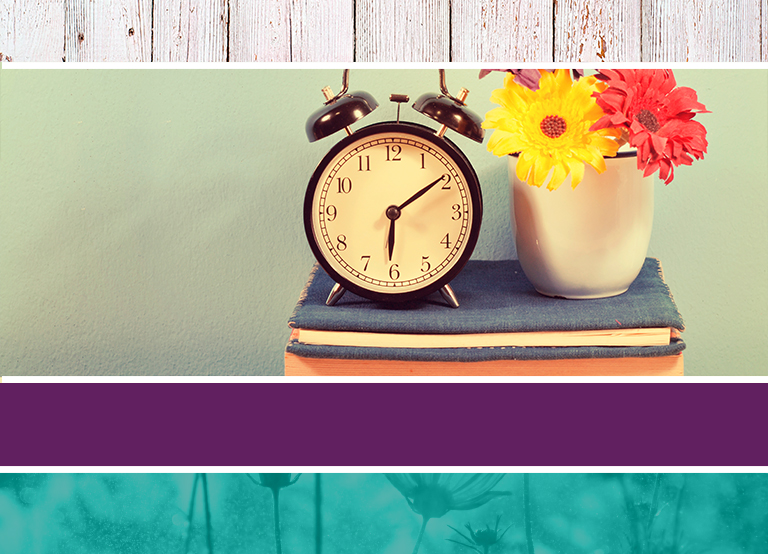 Духовная женщина: Урок 3
[Speaker Notes: ДУХОВНАЯ ЖЕНЩИНА]
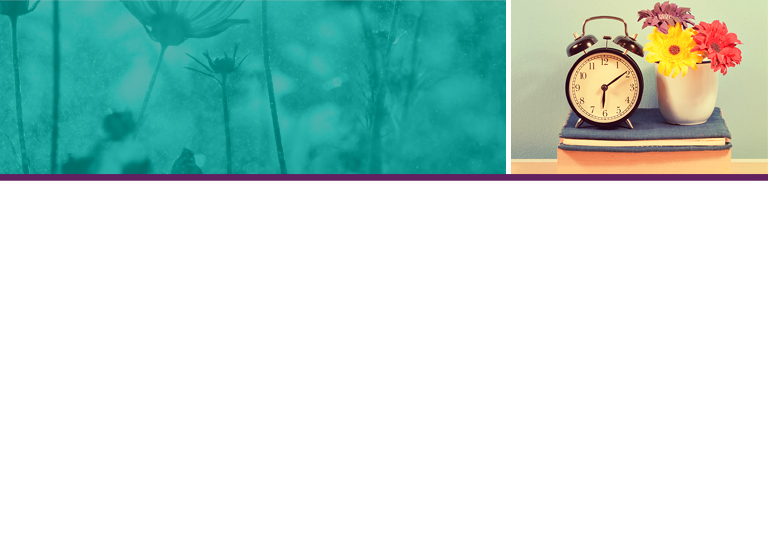 “«Душевный человек не принимает того, что от Духа Божия, потому что он почитает это безумием; и не может разуметь, потому что о сем [надобно] судить духовно. Но духовный судит о всем, а о нем судить никто не может. Ибо кто познал ум Господень, чтобы [мог] судить его?»
1Коринфянам 2:14-16
[Speaker Notes: «Душевный человек не принимает того, что от Духа Божия, потому что он почитает это безумием; и не может разуметь, потому что о сем [надобно] судить духовно. Но духовный судит о всем, а о нем судить никто не может. Ибо кто познал ум Господень, чтобы [мог] судить его?»
1Коринфянам 2:14-16
 
Чтобы быть духовной женщиной нужно слушать. Сохранять тишину - это способ услышать голос Бога, обращённый к нашим сердцам и умам. Бог создал нас по Своему образу, об этом говорит Библия, и это означает, что мы можем быть духовными и приблизиться к Нему. Он предложил нам сделать это. Бог пригласил нас приблизиться к Нему, читая Его Слово, затем слушая Его тихий голос и разговаривая с Ним посредством молитвы. Многие женщины в прошлом испытывали Его близость, потому что поступали именно так - читали и молились. Делая это, мы будем знать, какого направления придерживаться в нашей жизни, и будем иметь сострадание к окружающим. Быть духовными означает быть такими, какими нас создал Бог. О духовных вещах нужно «судить духовно» (1 Кор. 2:14). Рекомендации этого урока помогут нам более полно понять эту концепцию.]
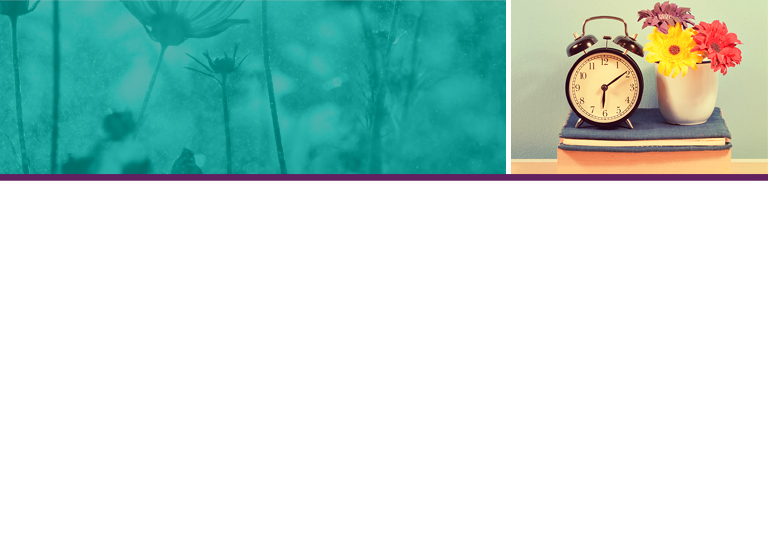 Девять характеристик благочестивой женщины можно выразить и запомнить, используя буквы
слова SPIRITUAL (с анг. – духовный) как акростих.
SPIRITUAL
[Speaker Notes: Девять характеристик благочестивой женщины можно выразить и запомнить, используя буквы слова SPIRITUAL (с анг. – духовный) как акростих.]
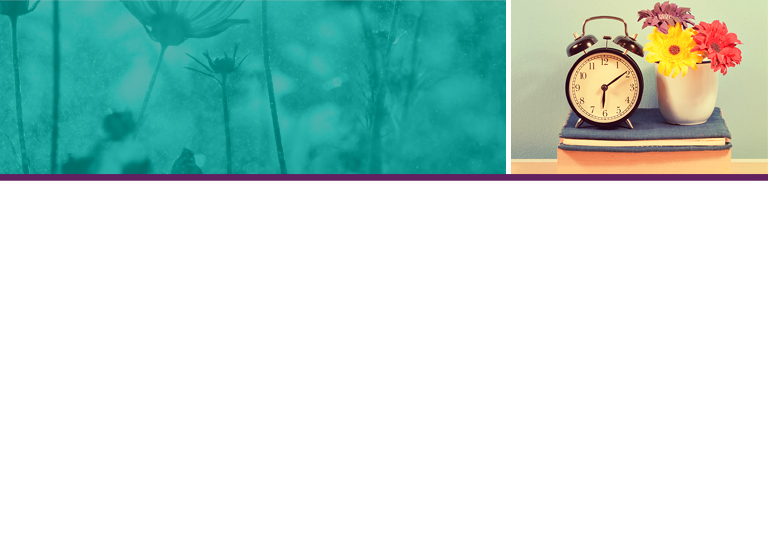 S - Понимание вечного. Духовная женщина будет правильно расставлять свои приоритеты, понимая, что только то, что она сделала для Христа, имеет непреходящую ценность.
P - Молитва важна. Молитва имеет решающее значение для жизни духовной женщины. 
I – Погружение в Слово. Для духовной женщины изучение Библии - это не утомительная задача, а то, чего она с нетерпением ждет.
[Speaker Notes: S - Понимание вечного. Духовная женщина будет правильно расставлять свои приоритеты, понимая, что только то, что она сделала для Христа, имеет непреходящую ценность. Пережив опыт, когда Бог ясно обращался к ней, Эми Кармайкл противостояла попыткам матери купить ей вечернее платье. Она сказала: «Что такое вечеринки и красивая одежда в свете вечности?» Мы также можем спросить себя: «Насколько важны некоторые вещи, на которые я трачу свое время и деньги, в свете вечности?»
Господи, дай мне понимание вечного. Помогите мне правильно расставить свои приоритеты.
P - Молитва важна. Молитва имеет решающее значение для жизни духовной женщины. Для нее Бог является реальным, Тем, Кто интересуется всеми обстоятельствами ее жизни. Бекки Тирабасси говорит, что у нее было очень мало времени для Бога, перед тем как она начала посещать молитвенный семинар. Во время одного собрания спикер сказал: «Отсутствие молитвы - это грех». Бекки была потрясена и подумала о том, как мало времени она уделяла Богу, хотя и любила Его. Перед тем, как семинар закончился, она разработала план, согласно которому она каждое утро без труда выделяла один час времени для молитвы, изучения Библии и размышлений. Мы можем задать себе вопрос: «От чего в моей жизни я могу отказаться или что могу сократить, чтобы каждый день проводить время с моим Господом»
Господи, прости меня за грех немолитвенного духа. Помоги  мне найти время, чтобы проводить его с Тобой.
I – Погружение в Слово. Для духовной женщины изучение Библии - это не утомительная задача, а то, чего она с нетерпением ждет. Она думает: «Какую весть Бог приготовил для меня сегодня?» Бекки Тирабасси читает хотя бы одну главу из Ветхого и Нового Заветов и одну из книги Притчей. Перефразирование стиха из Священного Писания помогает Ион Ричардсон применять его для себя. Рут Белл Грэхем оставляет свою открытую Библию на столе. Она читает и учит стихи наизусть, повторяя их во время работы или пока ведет машину.
Благодарю, Господь, за Твое Слово. Помоги мне каждый день планировать время, для того, чтобы я могла погружаться в него.]
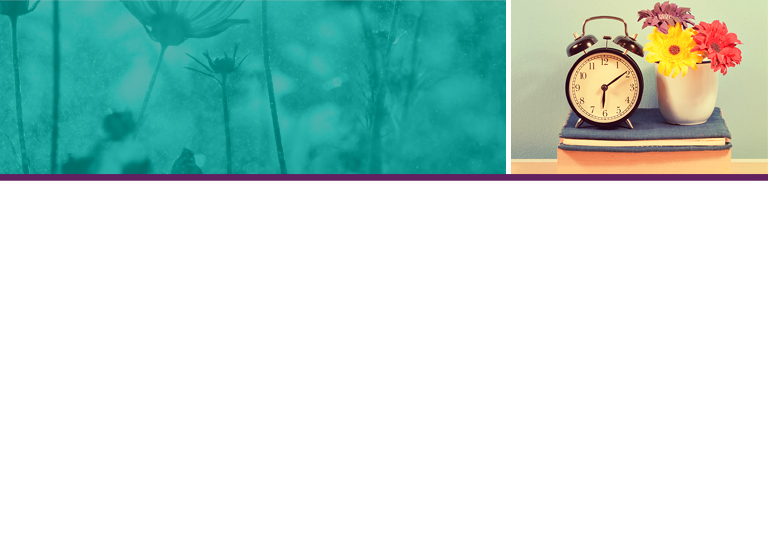 R - Осознать важность тишины. Благочестивые женщины подчиняются повелению «Остановитесь и познайте, что Я – Бог». 
I - Пригласить Иисуса идти рядом во всех обстоятельствах жизни. Господь идет рядом и в трудные времена и когда легко. 
Т – С легкостью говорить о Господе и Его благости. Духовная женщина не стесняется свидетельствовать в церкви или просить Божьего благословения на еду в ресторане.
[Speaker Notes: R - Осознать важность тишины. Благочестивые женщины подчиняются повелению «Остановитесь и познайте, что Я – Бог». Они уделяют время не только для изучения и молитвы, но и для того, чтобы слушать голос Бога. У Эми Кармайкл была привычка проводить долгое время в тишине после изучения Библии и молитвы. Во времена уединения и спокойствия она, и многие другие, находили вдохновение, побуждающее их к совершению великих дел для Бога и людей.
Господи, я хочу быть женщиной, которая уделяет время, чтобы слушать Твой голос. Помоги мне научиться наслаждаться минутами уединения в разгар моего напряженного графика.
I - Пригласить Иисуса идти рядом во всех обстоятельствах жизни. Господь идет рядом и в трудные времена и когда легко. Рут Белл Грэхем рассказывает о своей жизни замужней, но, в то же время, одинокой женщины и матери пяти детей. Она признается, что плачет над своей Библией, пытаясь облегчить одиночество и найти ответы, как справиться с разочарованием от того, что сыновья отворачиваются от Господа. Обещание «Не заботьтесь ни о чем ...» стало для нее драгоценным (Филиппийцам 4: 6).
Господи, прости меня за беспокойство. Забери из моего сердца тревогу и волнение, и пусть мои молитвы станут благодарением.
Т – С легкостью говорить о Господе и Его благости. Духовная женщина не стесняется свидетельствовать в церкви или просить Божьего благословения на еду в ресторане. Для нее говорить об Иисусе так же естественно, как говорить о своих детях или близком друге.
Господи, помоги мне быть похожей на тех женщин, которые бесстрашно говорили о Тебе; испытывать такую радость от моего опыта с Тобой, чтобы я хотела рассказывать об этом другим.]
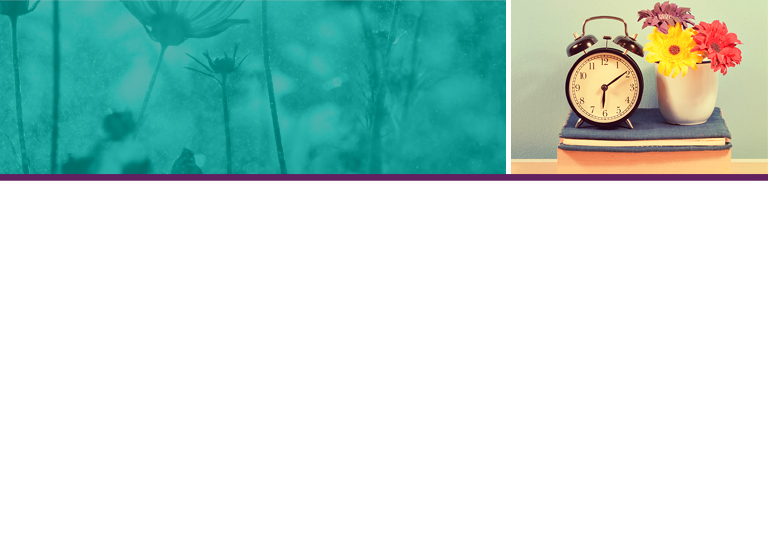 U - Понимать Божий призыв. Великие женщины веры всегда понимали призыв Бога к служению. 
А – Осознавать Божье присутствие. У духовной женщины есть острое чувство присутствия Бога в ее жизни. 
L - Любить людей. Женщина, близкая к Богу, не может не любить тех, ради кого Он умер, даже самых неприятных людей.
[Speaker Notes: U - Понимать Божий призыв. Великие женщины веры всегда понимали призыв Бога к служению. Они чувствовали свое место в схеме вещей, свое участие в Божьем плане спасения человеческого рода. Многие женщины почувствовали, что Бог призывает их быть благословением для других, быть миссионерами, заботиться о больных, проповедовать весть Иисуса или заниматься каким-либо другим видом служения. Когда это происходит, они не могут отступать и должны идти вперед. Вспомните нескольких женщин из этой категории, которых вы знаете. 
Господи, помоги  мне понимать, когда Ты призываешь меня выполнять определенную часть Твоего плана, и дай мне желание следовать Твоему направлению. 
А – Осознавать Божье присутствие. У духовной женщины есть острое чувство присутствия Бога в ее жизни. Она знает, что Он делает в жизни ее семьи, ее церкви и политических структур мира. Через все взаимодействие человеческих событий, она может видеть руку Бога в действии. Рут Белл Грэхем могла бы впасть в отчаянье из-за своих сыновей, но она твердо держалась своей веры в Бога, сознавая, что Он работает в их жизни. Она говорит: «Наши дети никогда не смогут перешагнуть через Божьи границы». 
Господи, открой мне глаза, чтобы я могла видеть действие Твоей руки в моей жизни сегодня. Помоги мне никогда не забывать, что Ты все держишь под контролем, независимо от того, какие обстоятельства. 
L - Любить людей. Женщина, близкая к Богу, не может не любить всех, ради кого Он умер, даже самых неприятных людей.
 Эми Кармайкл с любовью относилась к проституткам. 
Мать Тереза ​​любила отверженных, обездоленных и умирающих.
 Мэри Джо Коупленд с сочувствием смотрела на бездомных.
 Чейси Харрис любила беспризорных детей и взяла более 800 приемных детей. 
Господи, помоги мне быть женщиной, полной сострадания к нуждам людей, желающей достигать других Твоей любовью.]
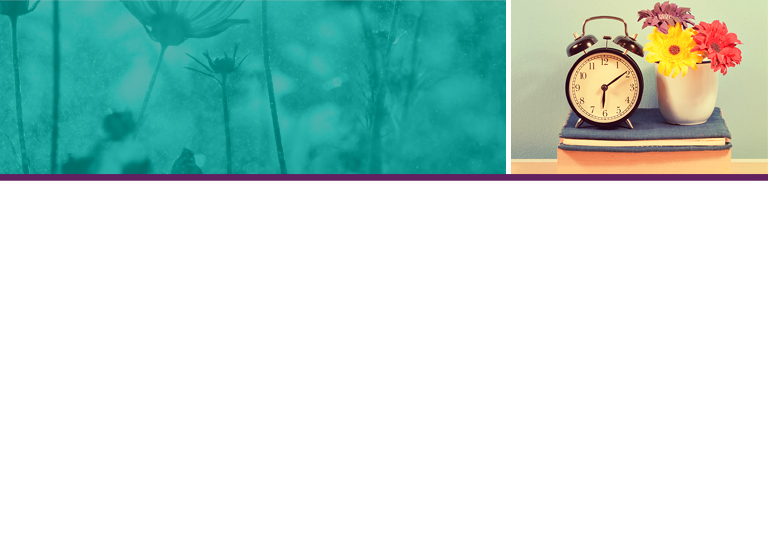 ОЦЕНИТЕ СЕБЯ
По шкале от 1 до 5, как бы вы оценили себя в следующих сферах духовности? Пять - самая высокая оценка.
[Speaker Notes: ОЦЕНИТЕ СЕБЯ 

По шкале от 1 до 5, как бы вы оценили себя в следующих сферах духовности? Пять - самая высокая оценка.]
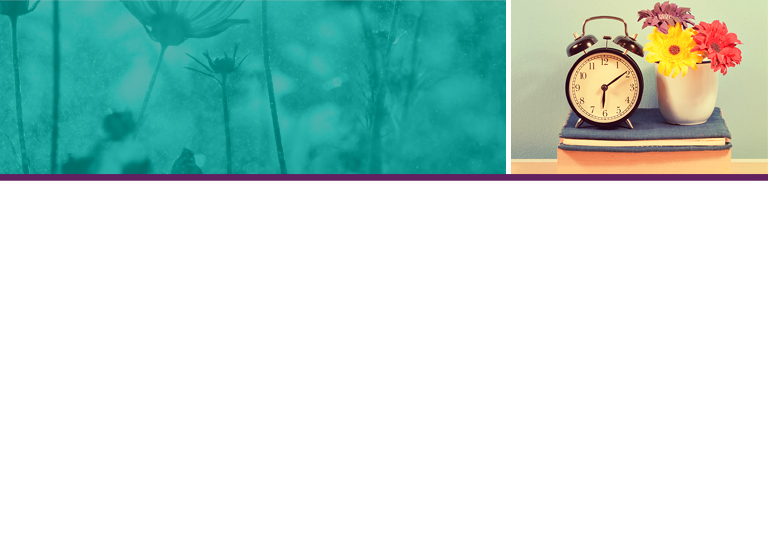 УПРАЖНЕНИЯ ДЛЯ ЛИЧНОГО РОСТА
1. Подарите себе в подарок уединение. Уйдите на несколько часов. Выключите свой мобильный телефон и не берите с собой радио или iPod. Читайте, размышляйте о Писании, созерцайте Божью руку в природе и сохраняйте полную тишину.
[Speaker Notes: 1. Подарите себе в подарок уединение. Уйдите на несколько часов. Выключите свой мобильный телефон и не берите с собой радио или iPod. Читайте, размышляйте о Писании, созерцайте Божью руку в природе и сохраняйте полную тишину.
2. Спланируйте программу как «каждый день проводить один час в размышлении о жизни Христа» (Елен Уайт, Желание веков, стр. 83 (ориг.)). Читайте одну главу из книги «Желание веков» каждый день вместе с отрывками из Писания, на которых она основана. Делайте пометки о своих открытиях. Выписывайте цитаты, которые вам нравятся. 87 глав этой книги проведут вас через три месяца личного времени с Богом. 
3. На протяжении месяца ведите дневник событий и вещей, показывающих действия Божьей руки в вашей жизни. В конце каждого дня записывайте все свидетельства Его заботы и защиты, которые вы видели. Записывайте ответы на молитвы. Записывайте новостные сообщения, которые являются исполнением пророчеств. 
4. В пятницу вечером выпишите краткое свидетельство того, как Бог благословлял вас в течение недели. За что вы должны быть особенно благодарны за последние семь дней? Если представится возможность, поделитесь этим свидетельством в субботу.
5. Выберите стих из Писания, который много значит для вас. Вставьте свое имя, если это необходимо. Перепишите его, показывая, что он значит для вас в ваших нынешних обстоятельствах. Какое послание Бог пытается донести до вас?]
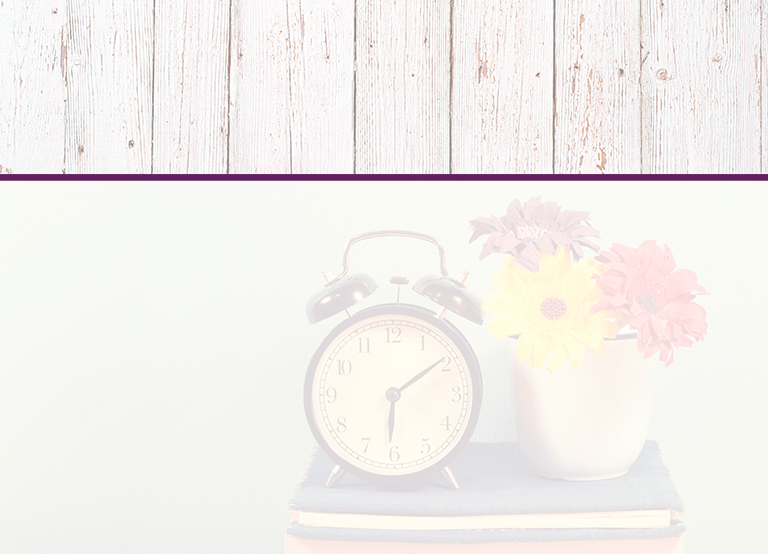 ПРИНЦИП УСПЕХА
«Ищите же прежде Царства Божия и правды Его, и это все приложится вам» (Матфея 6:33).
[Speaker Notes: Поистине полезно уделять время, чтобы просто сосредоточить внимание на Боге и духовных вещах. Во всей нашей напряженной жизни нам нужно находить время, чтобы успокоиться, почитать, помолиться и прислушаться к тихому голосу. Именно из такого спокойного места мы сможем выйти готовыми делиться и по-настоящему заботиться о других. У нас будет энергия и мужество делать то, что повелел нам Бог. Мы действительно будем духовными женщинами. 
 
ПРИНЦИП УСПЕХА 
«Ищите же прежде Царства Божия и правды Его, и это все приложится вам» (Матфея 6:33). 
 
И помните: «Молитва — это ключ в руках веры, открывающий небесную сокровищницу» (Елен Уайт, Путь ко Христу, стр. 99 (ориг.)). 
 
МОЯ МОЛИТВА НА СЕГОДНЯ. 
Боже мой, я кладу все мои тревоги и беспокойства к Твоим ногам. Я прихожу к Тебе спокойно и уверенно. Пожалуйста, войди в мое сердце и позволь  мне просто насладиться Твоим присутствием и любовью. Помоги мне услышать Твой тихий голос, и идти вперед с верою, зная, что Ты всегда рядом со мной.
 
—Конец—]
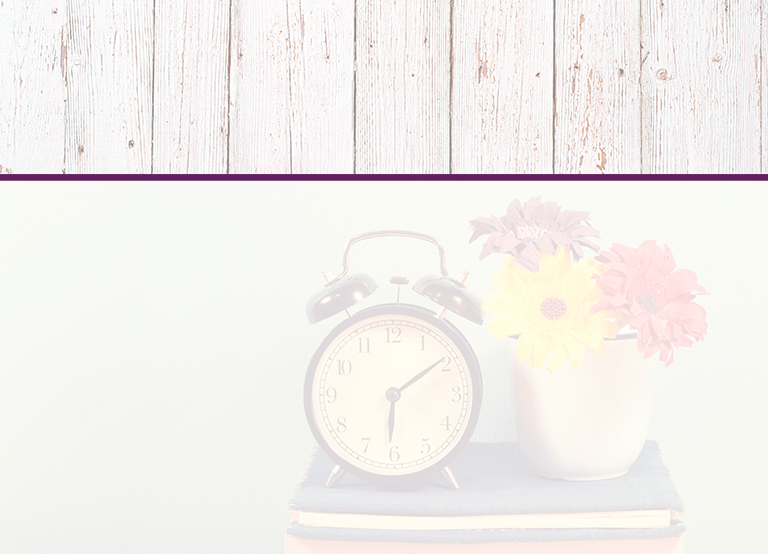 МОЯ МОЛИТВА НА СЕГОДНЯ.
Боже мой, я кладу все мои тревоги и беспокойства к Твоим ногам. Я прихожу к Тебе спокойно и уверенно. Пожалуйста, войди в мое сердце и позволь мне просто насладиться Твоим присутствием и любовью. Помоги мне услышать Твой тихий голос, и идти вперед с верою, зная, что Ты всегда рядом со мной.
[Speaker Notes: МОЯ МОЛИТВА НА СЕГОДНЯ. 
Боже мой, я кладу все мои тревоги и беспокойства к Твоим ногам. Я прихожу к Тебе спокойно и уверенно. Пожалуйста, войди в мое сердце и позвольте мне просто насладиться Твоим присутствием и любовью. Помоги мне услышать Твой тихий голос, и идти вперед с верою, зная, что Ты всегда рядом со мной.]